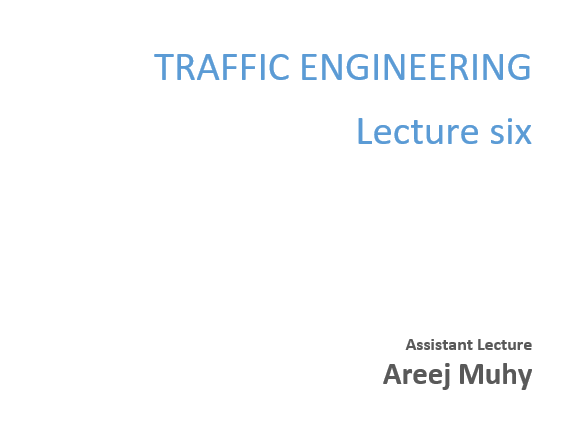 Lecture 6                                 Traffic Engineering               Assistant Lecturer: Areej Muhy
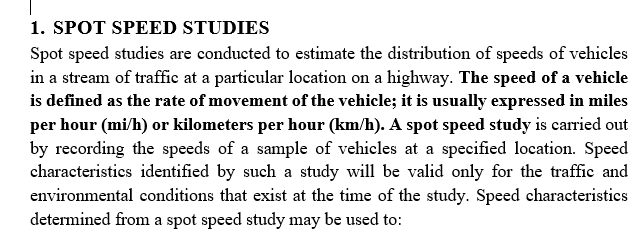 Lecture 6                                 Traffic Engineering               Assistant Lecturer: Areej Muhy
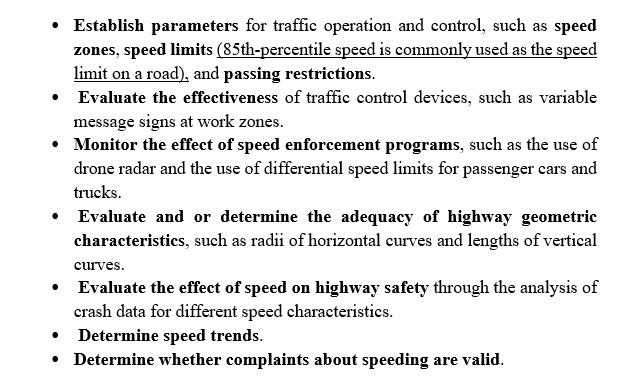 Lecture 6                                 Traffic Engineering               Assistant Lecturer: Areej Muhy
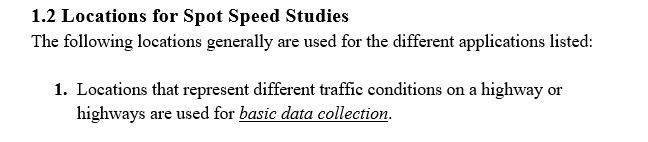 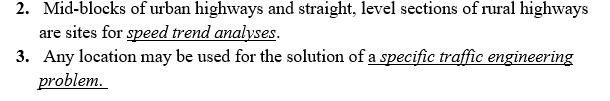 Lecture 6                                 Traffic Engineering               Assistant Lecturer: Areej Muhy
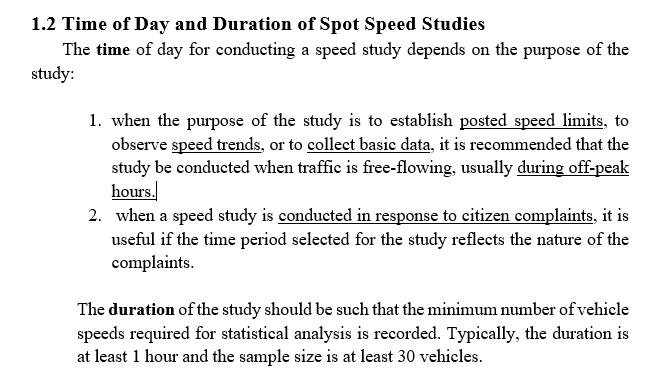 Lecture 6                                 Traffic Engineering               Assistant Lecturer: Areej Muhy
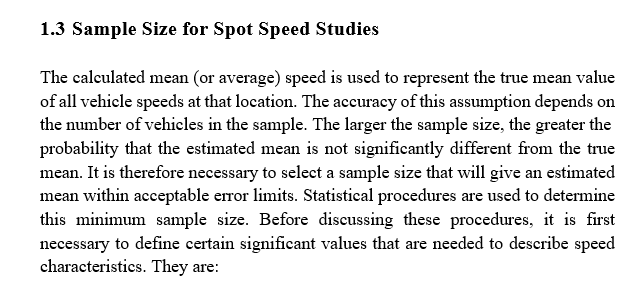 Lecture 6                                 Traffic Engineering               Assistant Lecturer: Areej Muhy
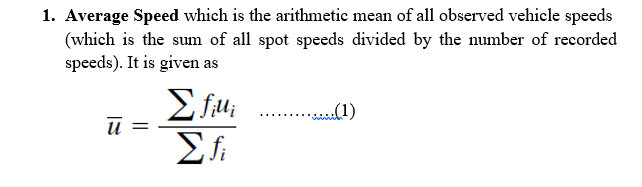 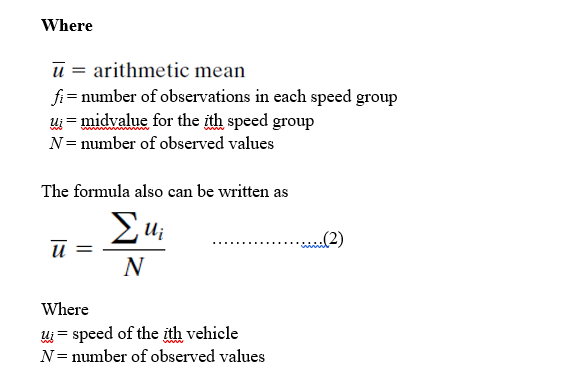 Lecture 6                                 Traffic Engineering               Assistant Lecturer: Areej Muhy
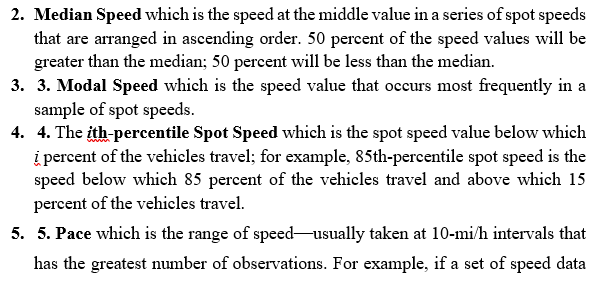 Lecture 6                                 Traffic Engineering               Assistant Lecturer: Areej Muhy
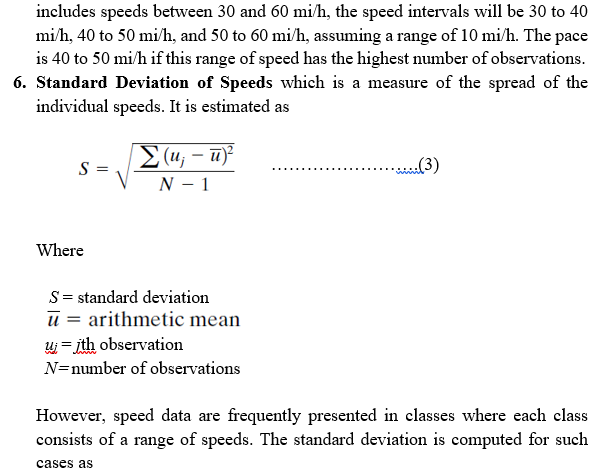 Lecture 6                                 Traffic Engineering               Assistant Lecturer: Areej Muhy
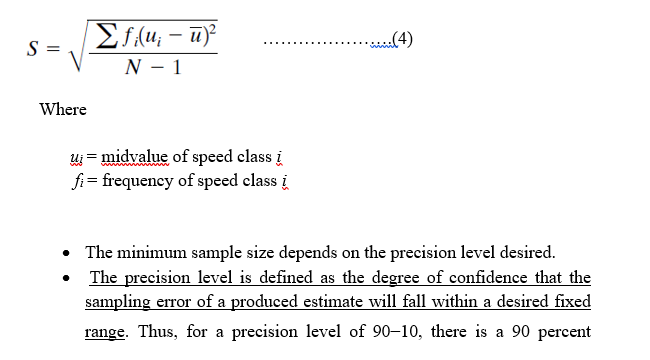 Lecture 6                                 Traffic Engineering               Assistant Lecturer: Areej Muhy
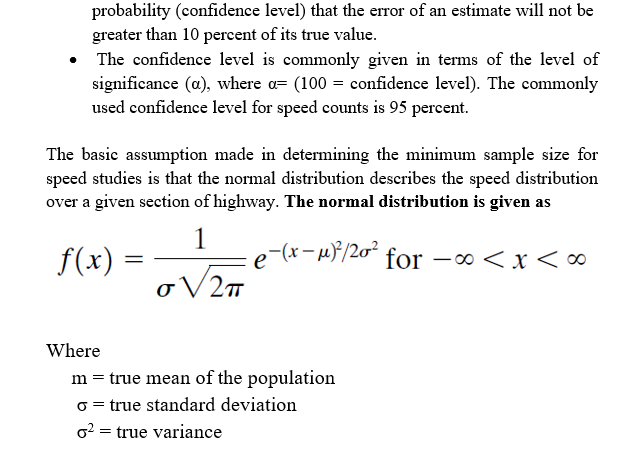 Lecture 6                                 Traffic Engineering               Assistant Lecturer: Areej Muhy
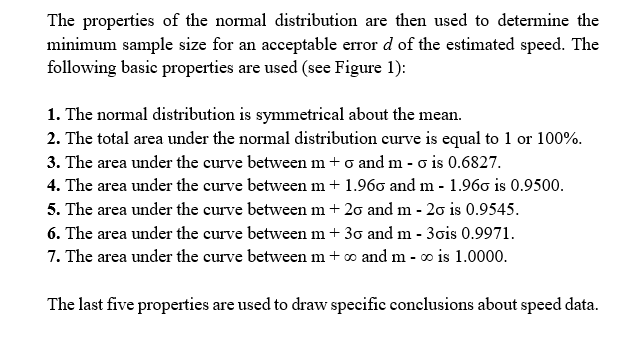 Lecture 6                                 Traffic Engineering               Assistant Lecturer: Areej Muhy
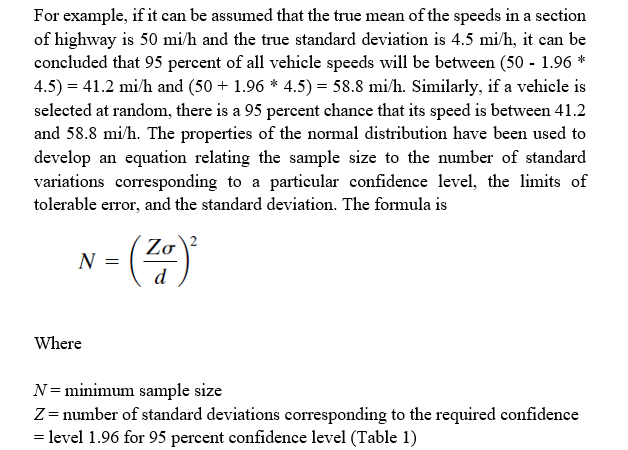 Lecture 6                                 Traffic Engineering               Assistant Lecturer: Areej Muhy
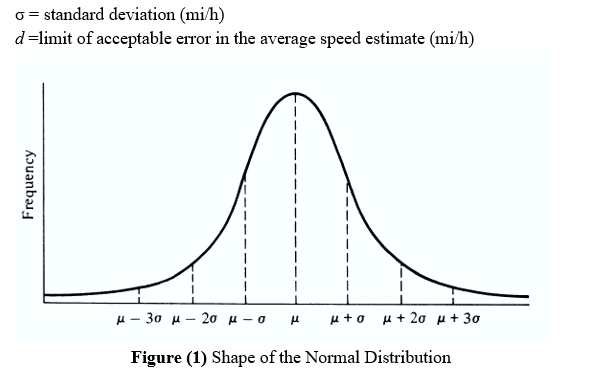 Lecture 6                                 Traffic Engineering               Assistant Lecturer: Areej Muhy
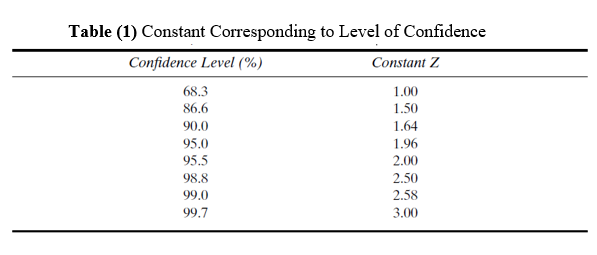 Lecture 6                                 Traffic Engineering               Assistant Lecturer: Areej Muhy
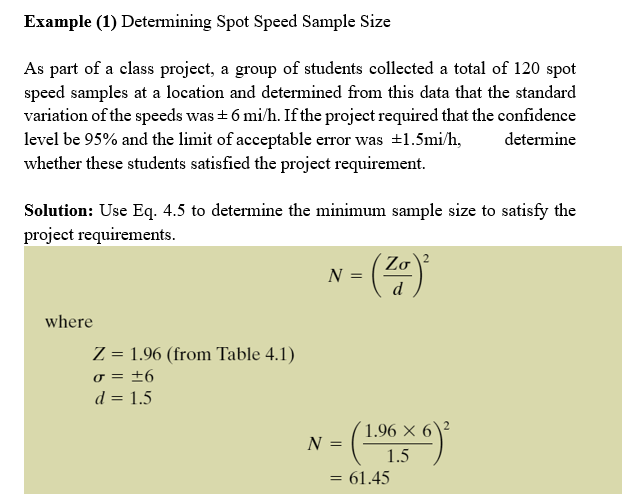 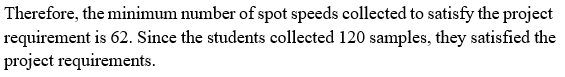 Lecture 6                                 Traffic Engineering               Assistant Lecturer: Areej Muhy
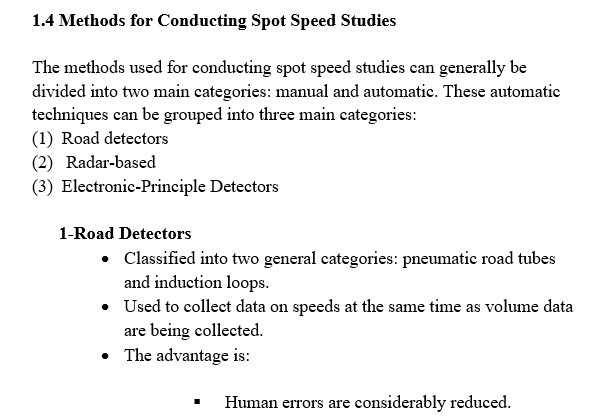 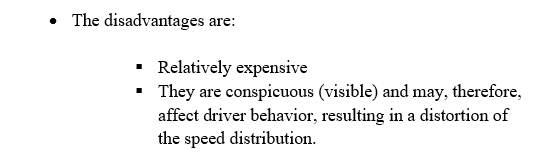 Lecture 6                                 Traffic Engineering               Assistant Lecturer: Areej Muhy
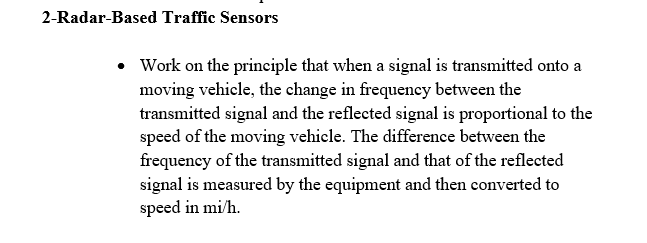 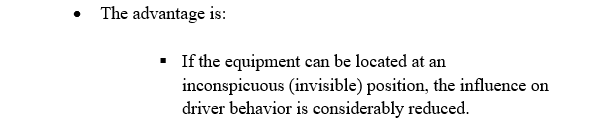 Lecture 6                                 Traffic Engineering               Assistant Lecturer: Areej Muhy
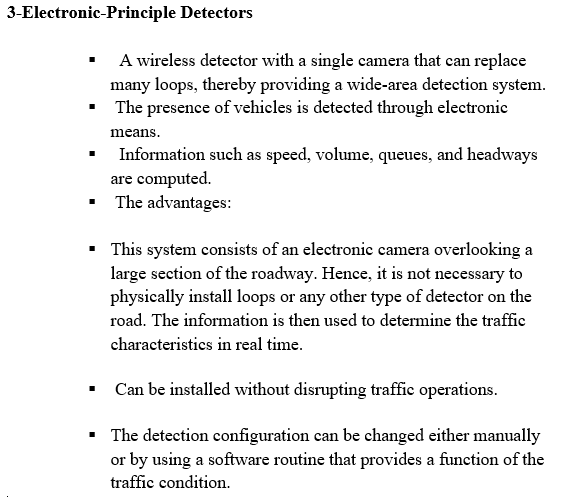 Lecture 6                                 Traffic Engineering               Assistant Lecturer: Areej Muhy
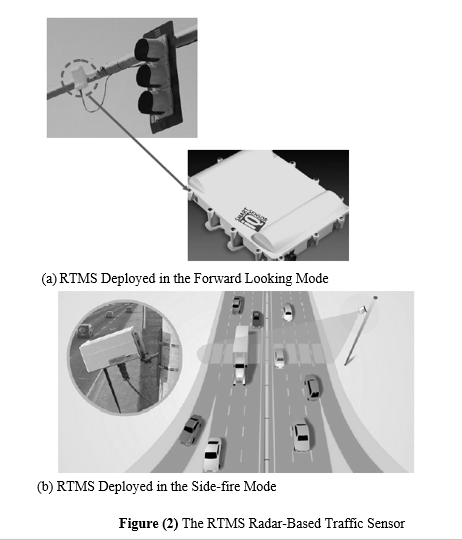 Lecture 6                                 Traffic Engineering               Assistant Lecturer: Areej Muhy
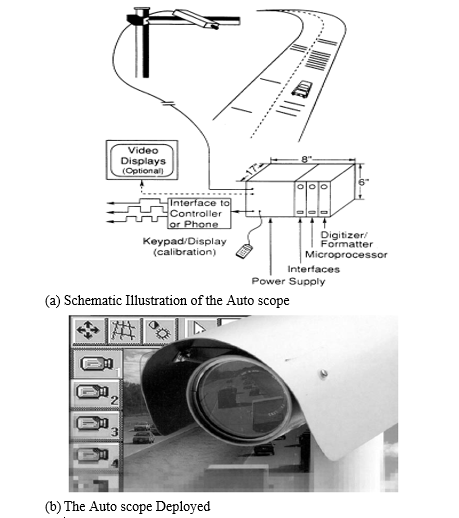 Figure (3) The Auto scope
Lecture 6                                 Traffic Engineering               Assistant Lecturer: Areej Muhy
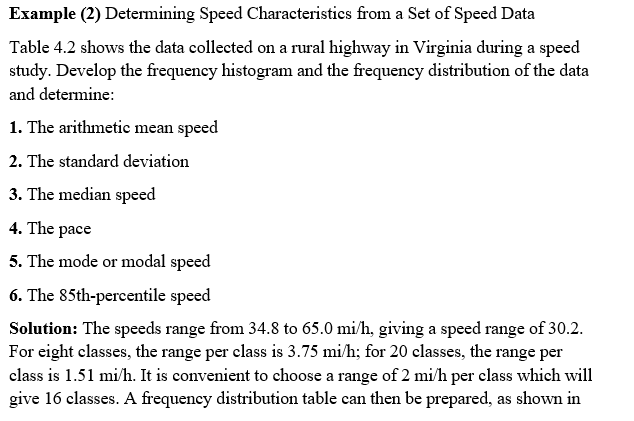 Lecture 6                                 Traffic Engineering               Assistant Lecturer: Areej Muhy
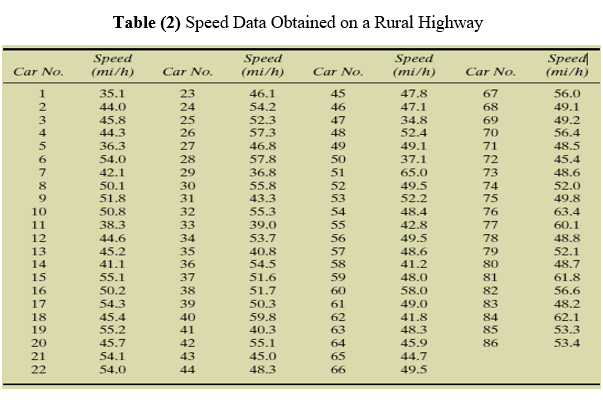 Lecture 6                                 Traffic Engineering               Assistant Lecturer: Areej Muhy
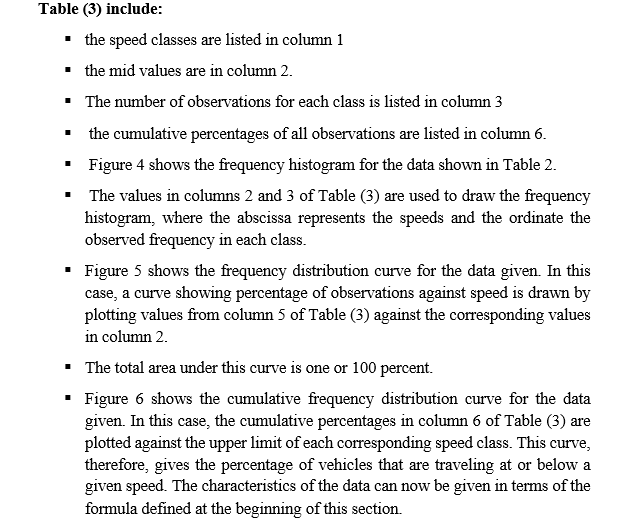 Lecture 6                                 Traffic Engineering               Assistant Lecturer: Areej Muhy
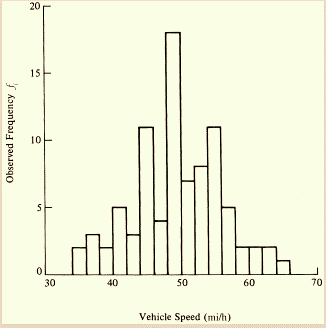 Lecture 6                                 Traffic Engineering               Assistant Lecturer: Areej Muhy
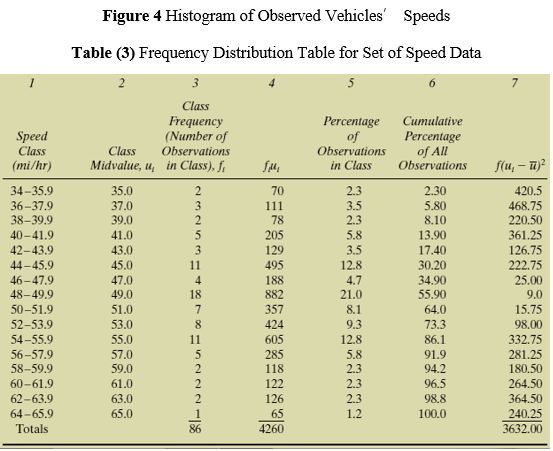 Lecture 6                                 Traffic Engineering               Assistant Lecturer: Areej Muhy
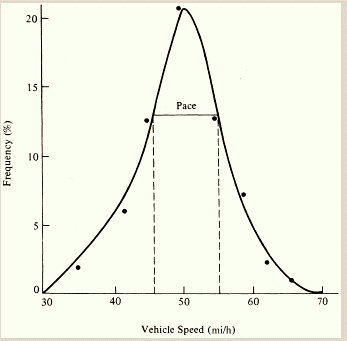 Figure 5 Frequency Distribution
Lecture 6                                 Traffic Engineering               Assistant Lecturer: Areej Muhy
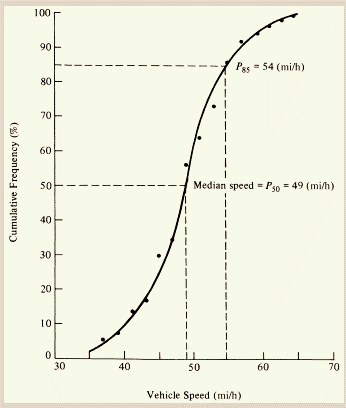 Figure 6 Cumulative Distribution
Lecture 6                                 Traffic Engineering               Assistant Lecturer: Areej Muhy
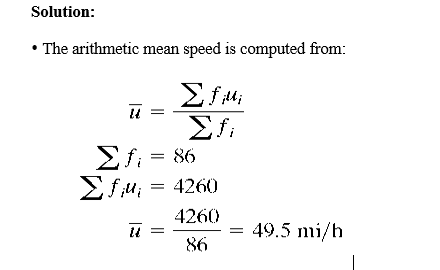 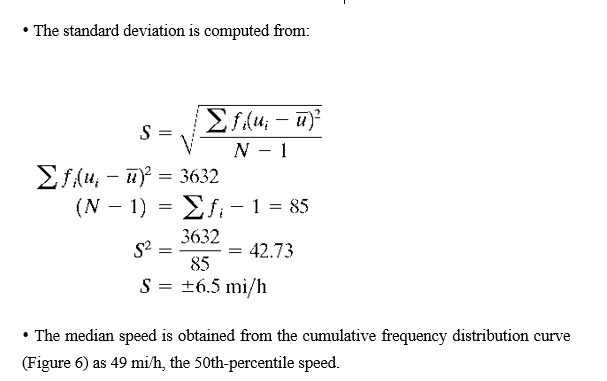 • The pace is obtained from the frequency distribution curve (Figure 5) as 45 to 55 mi/h.
Lecture 6                                 Traffic Engineering               Assistant Lecturer: Areej Muhy
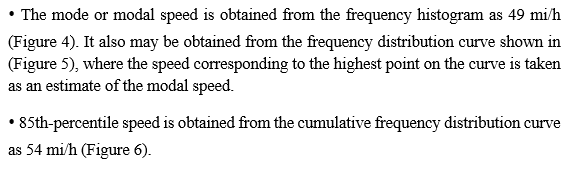